Lepo pozdravljeni.Učiteljica:Katarina Juvan
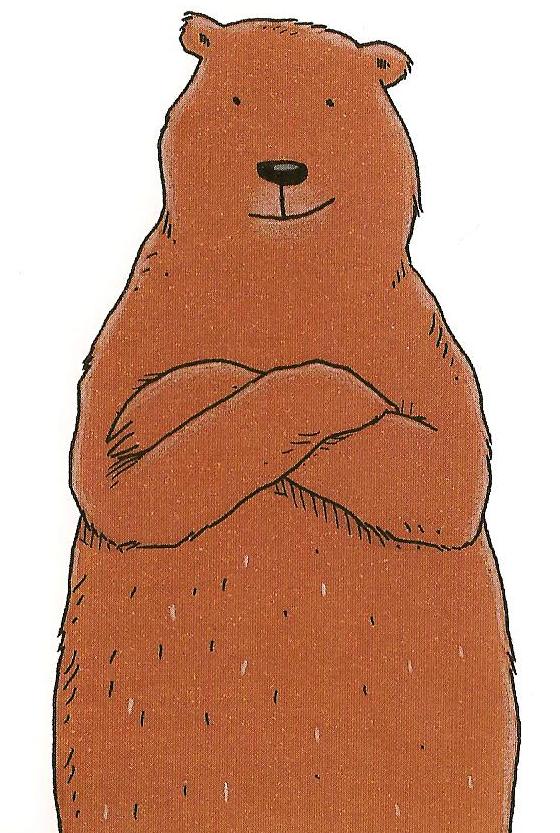 UVODNI
RODITELJSKI SESTANEK
razred
PŠ POLŠNIK
31. 5. 2021
POSTALI BOSTE ŠOLARJI!…čestitam…
ZNAČILNOSTI DELA V 1. razredu
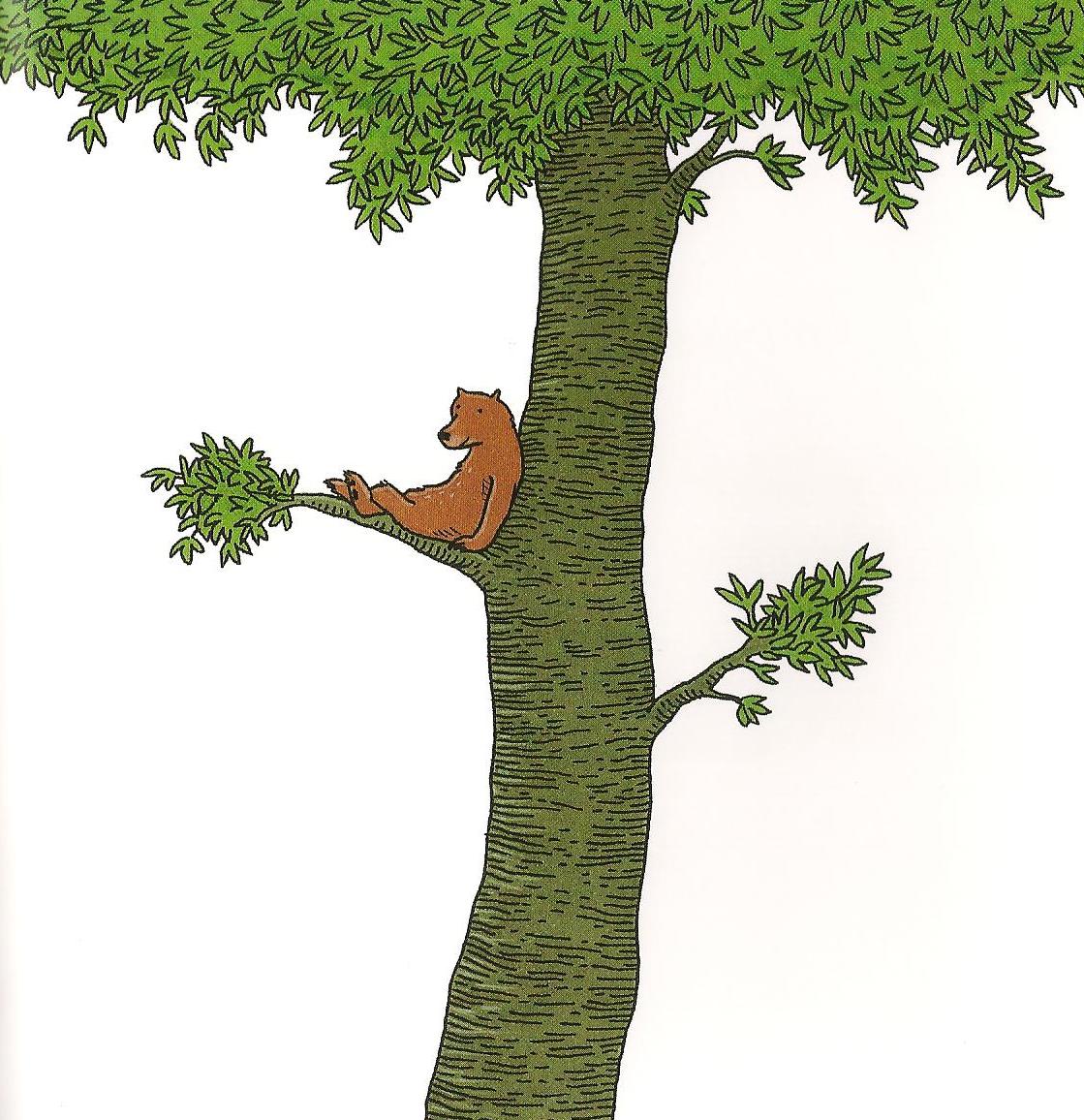 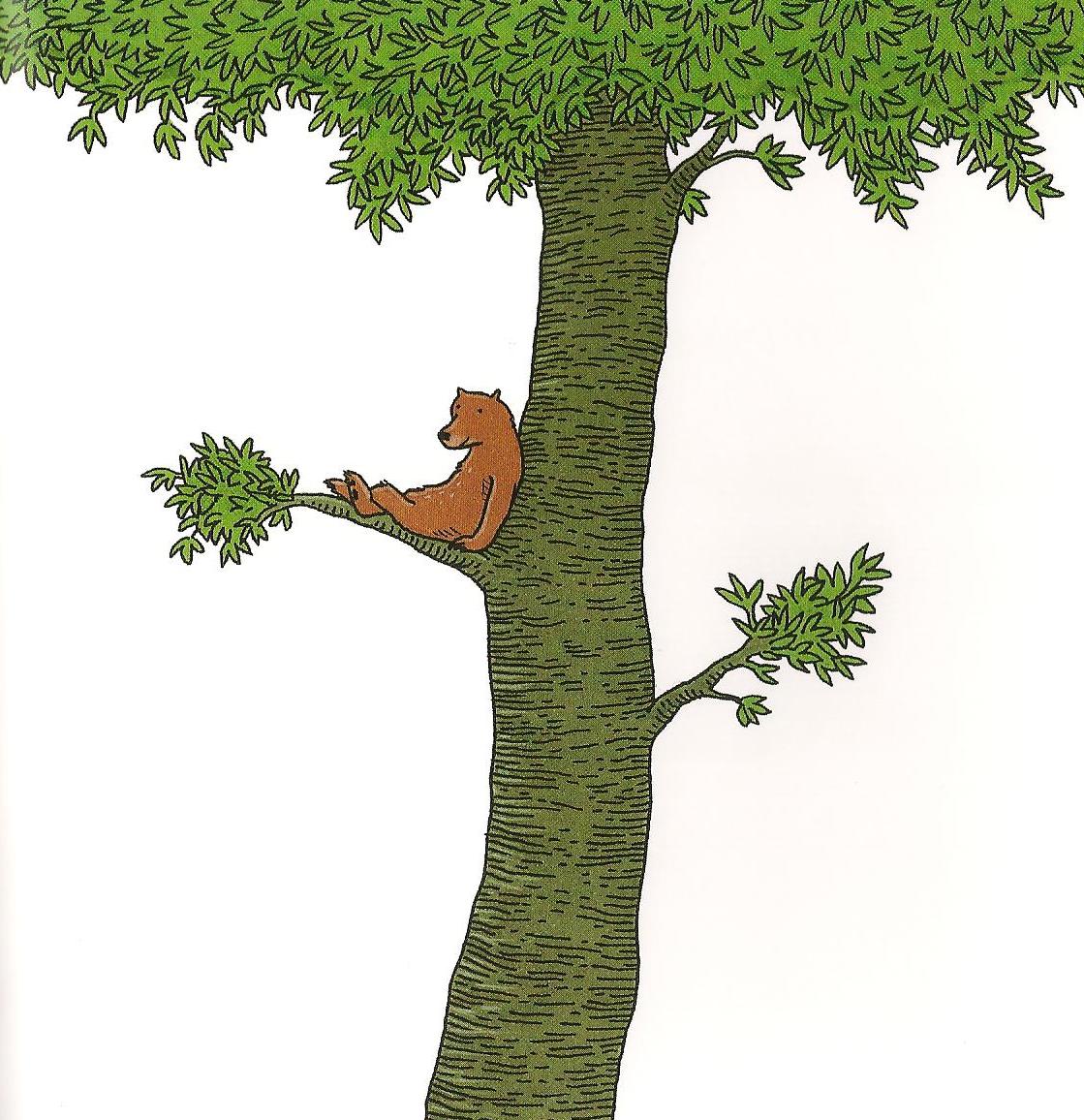 Delo prilagojeno      šestletnikom

 V 1. razredu prisoten vzgojitelj v razredu (10 ur na teden)

 Kombinirani pouk (1., 2. in 3. razred skupaj v učilnici)

 Učenje preko igre in gibanja

 Fleksibilnost (urnik)

 Diferenciacija
POTEK ŠOLSKEGA  DNEJUTRANJE VARSTVO       7.00 – 7.45POUK     8.00 – 11.30 oz. do 12.20PODALJŠANO BIVANJE     11.30 – 15.40
POUKPRIHOD (Do 7.45 s šolskim kombijem ali v spremstvu odrasle osebe ali osebe stare 10 let in več, ob pisnem privoljenju staršev.)JUTRANJI KROG RAZISKUJEMO, SPOZNAVAMO, SE  UČIMOMALICA  od 9.35 do 9.55USTVARJAMO
PREDMETNIK
SLOVENSKI JEZIK (6)
MATEMATIKA (4)
SPOZNAVANJE OKOLJA (3)
ŠPORT (3)
GLASBENA UMETNOST (2)
LIKOVNA UMETNOST (2)
ANGLEŠČINA
DRUGE OBLIKE DELA
  (dnevi dejavnosti, bralna značka, tekmovanja, interesne dejavnosti)
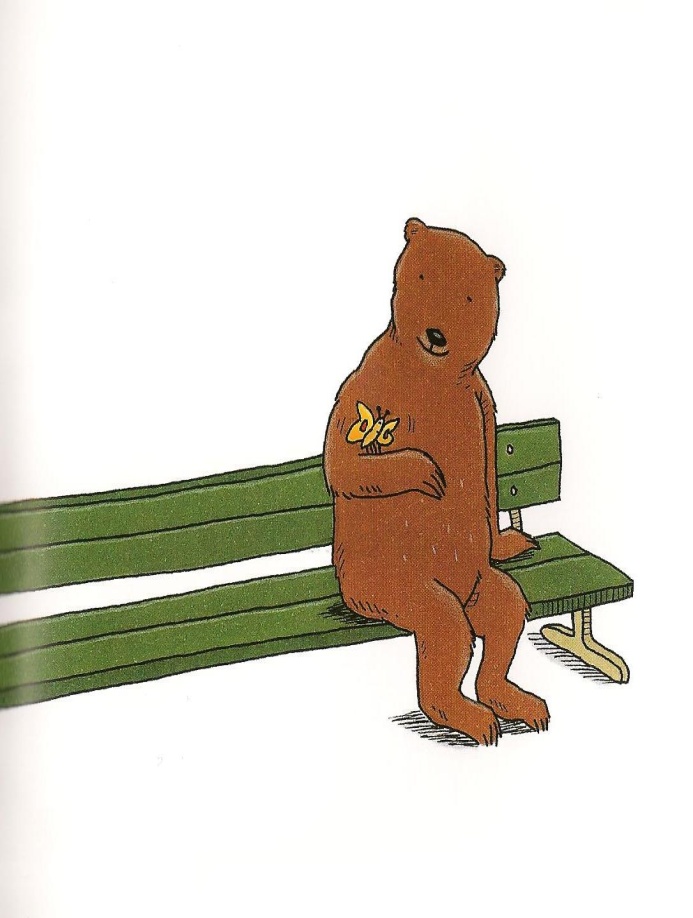 OCENJEVANJE
1. razred: 
    OPISNO ocenjevanje
- smiselno sodeluje v pogovoru …
- govorno nastopa z vnaprej pripravljeno temo … (SLJ)
- sešteva in odšteva v množici naravnih števil do 20 … (MAT)
- opiše vremensko stanje in vremenske pojave … (SPO)
…
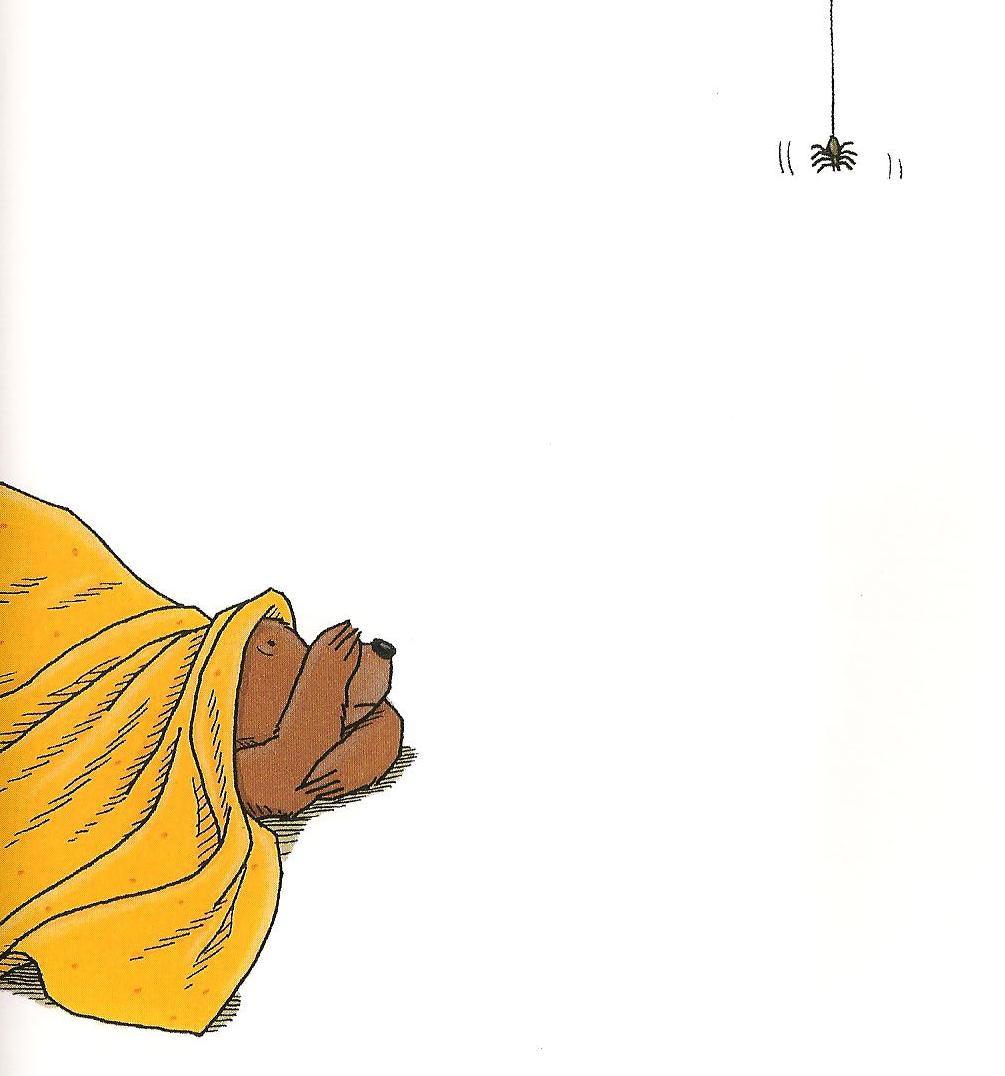 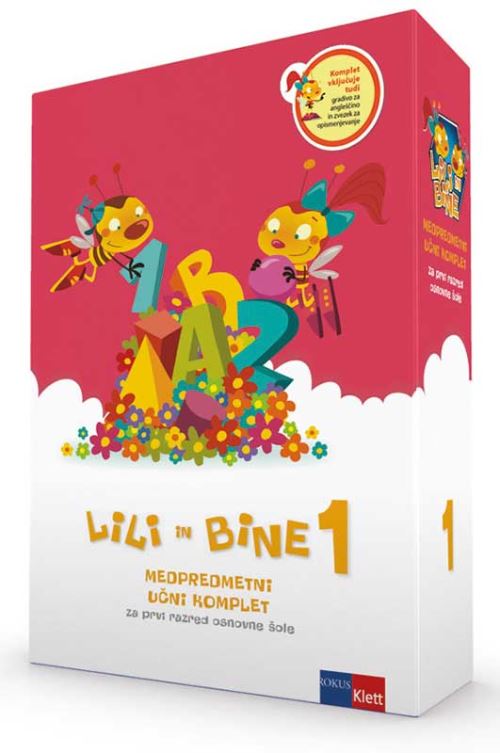 ŠOLSKE POTREBŠČINE
Medpredmetni učni komplet 
    (LILI IN BINE 1) učenci dobijo v šoli. 
      V prilogi ste dobili tudi seznam potrebščin, ki jih kupite sami. 



PROSIMO VAS, DA OTROKOM VSE PODPIŠETE.
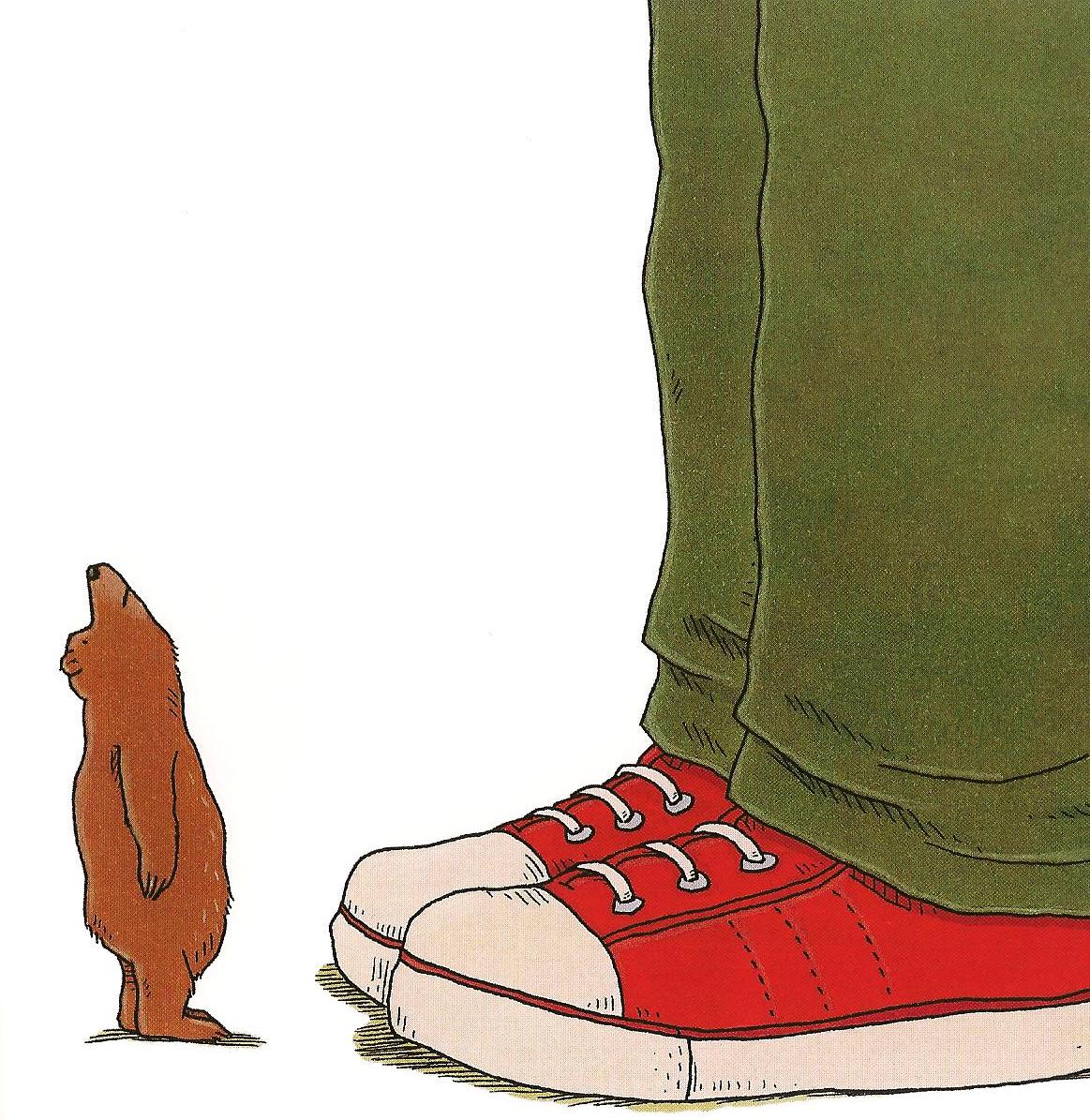 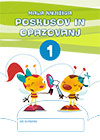 MALICA  (9.35 – 9.55)
KOSILO  (12.20 – 12.40)

 Plačilo preko trajnika ali položnic.
PREHRANA
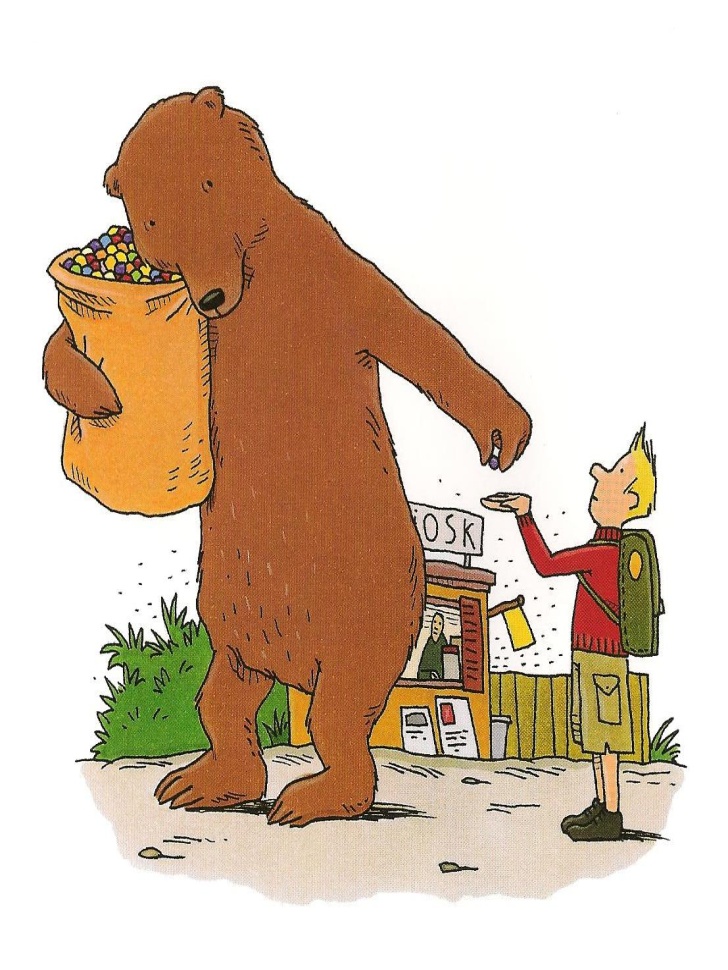 STIKI S ŠOLO:
RODITELJSKI SESTANKI
GOVORILNE URE
PREDAVANJA ZA STARŠE
SVET ŠOLE
PRIREDITVE
INTERNETNA STRAN ŠOLE
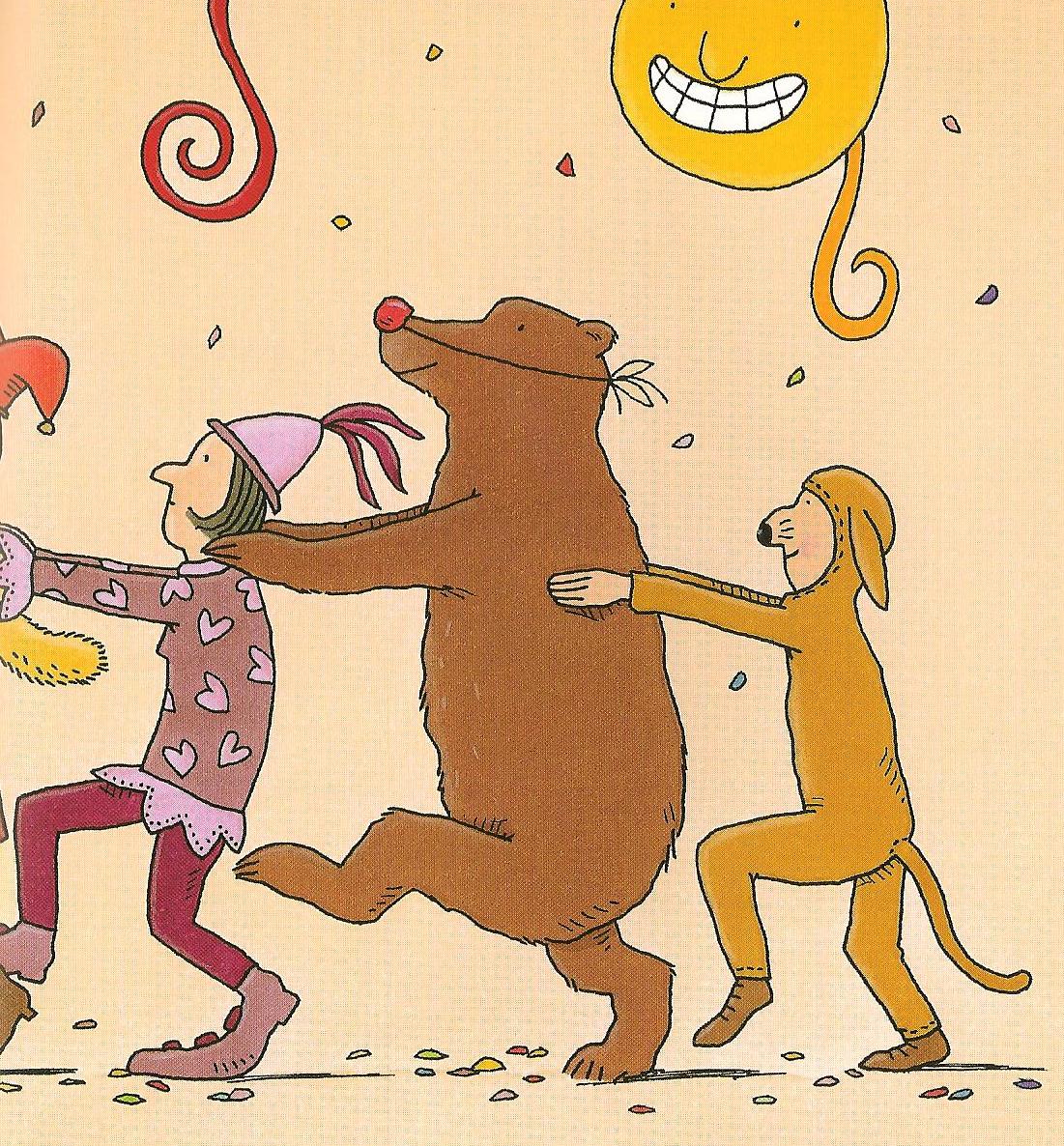 IN ŠE…
DOMAČE NALOGE

 ZBIRAMO ZAMAŠKE

 IZPOSOJA KNJIG  V  
  KNJIŽNICI

 VLOGA V PROMETU

RUTICE OKROG VRATU
VARNOST V PROMETU
Rumena rutica je simbol začetnikov v 
prometu, t. j. najmlajših udeležencev, ki še 
ne zmorejo vseh zahtev prometa. Vozniki in 
drugi udeleženci v prometu jih tako lažje 
opazijo in vedo, da morajo biti še posebej 
previdni. Rumene rutice so namenjene 
prvošolcem in drugošolcem v osnovnih
šolah (87. člen Zakona o pravilih cestnega 
Prometa-ZPrCP).
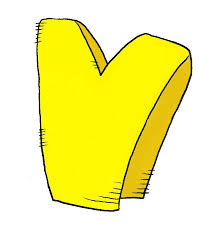 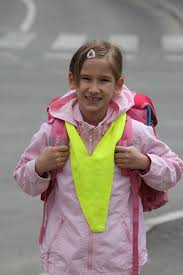 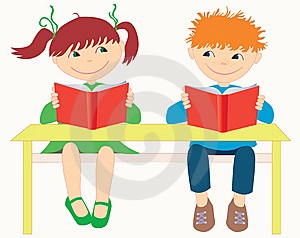 ZELO POMEMBNO JE, DA JE TRIKOTNIK SKLENJEN, DA MED SABO SODELUJEMO (STARŠI, OTOCI IN UČITELJI)
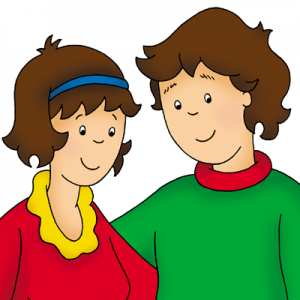 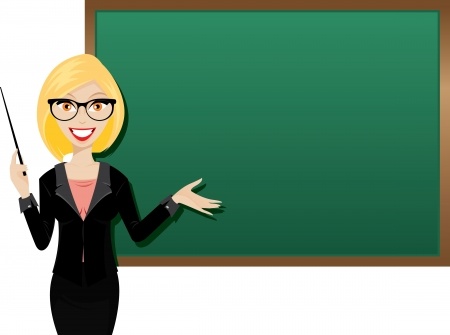 Medicinske sestre iz Zdravstvenega doma Litija večkrat letno pregledujejo zobke.
Organiziramo tudi tridnevni tečaj plavanja -prilagajanje na vodo.
Če imate še kakšna vprašanja, mi lahko pišete na naslov:katarina.festanj@guest.arnes.siLep pozdrav. Katarina Juvan
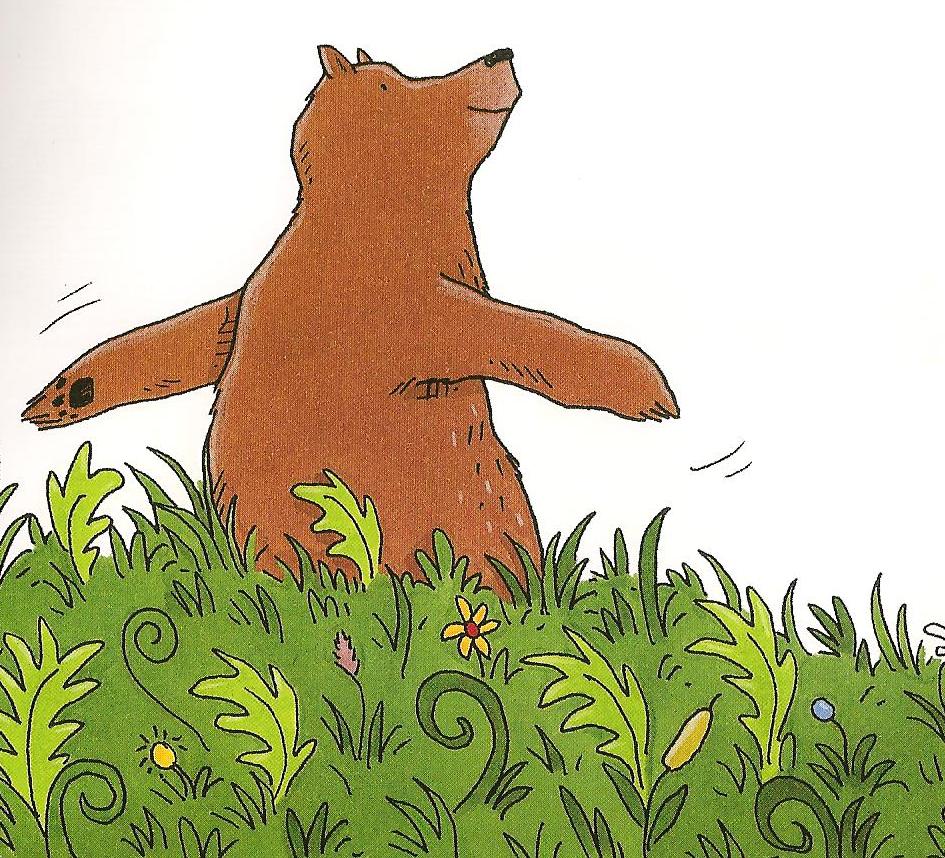 Ljubim življenje
in vem, kaj hočem.